Schikurs der 3. KlassenWAGRAINMontag, 10.3. bisFreitag, 14.3.2025
Quartier: Jugendhotel Saringguthttps://www.saringgut.com/
Adresse: Kirchboden 50, 5602 Wagrain
Mehrbettzimmer
Vollpension - spezielle Ernährung (vegetarisch, glutenfrei, kein Schweinefleisch usw.) bitte mit uns absprechen!
Kosten (4 Nächte + Vollpension): 335 Euro
Prof. Reischl (Sprechstunde: Dienstag 9:40-10:30; reischl@khev.at)


Prof. Thieme (Sprechstunde: Dienstag 10:50-11:40; thieme@khev.at)
Leiter des Skikurses
Bei der Anmeldung: Wahl der Sportart und Selbsteinschätzung des Könnens
Schi Anfänger (Neuanfänger*innen bzw. Schüler*innen, die bevorzugt auf blauen Pisten unterwegs sind)
Leicht fortgeschrittene Schifahrer (blaue und rote Pisten können sicher bewältigt werden)
Fortgeschrittene Schifahrer (alle Pisten können sicher bewältigt werden)
Snowboard Anfänger (Neuanfänger bzw. keine Schwünge)
Snowboard Fortgeschrittene (blaue und rote Pisten können sicher bewältigt werden bzw. Schwünge auf beiden Seiten können gefahren werden)
Diese Gruppen können nur bei entsprechenden Anmeldezahlen zustande kommen!
Schi- bzw. Snowboardgruppen
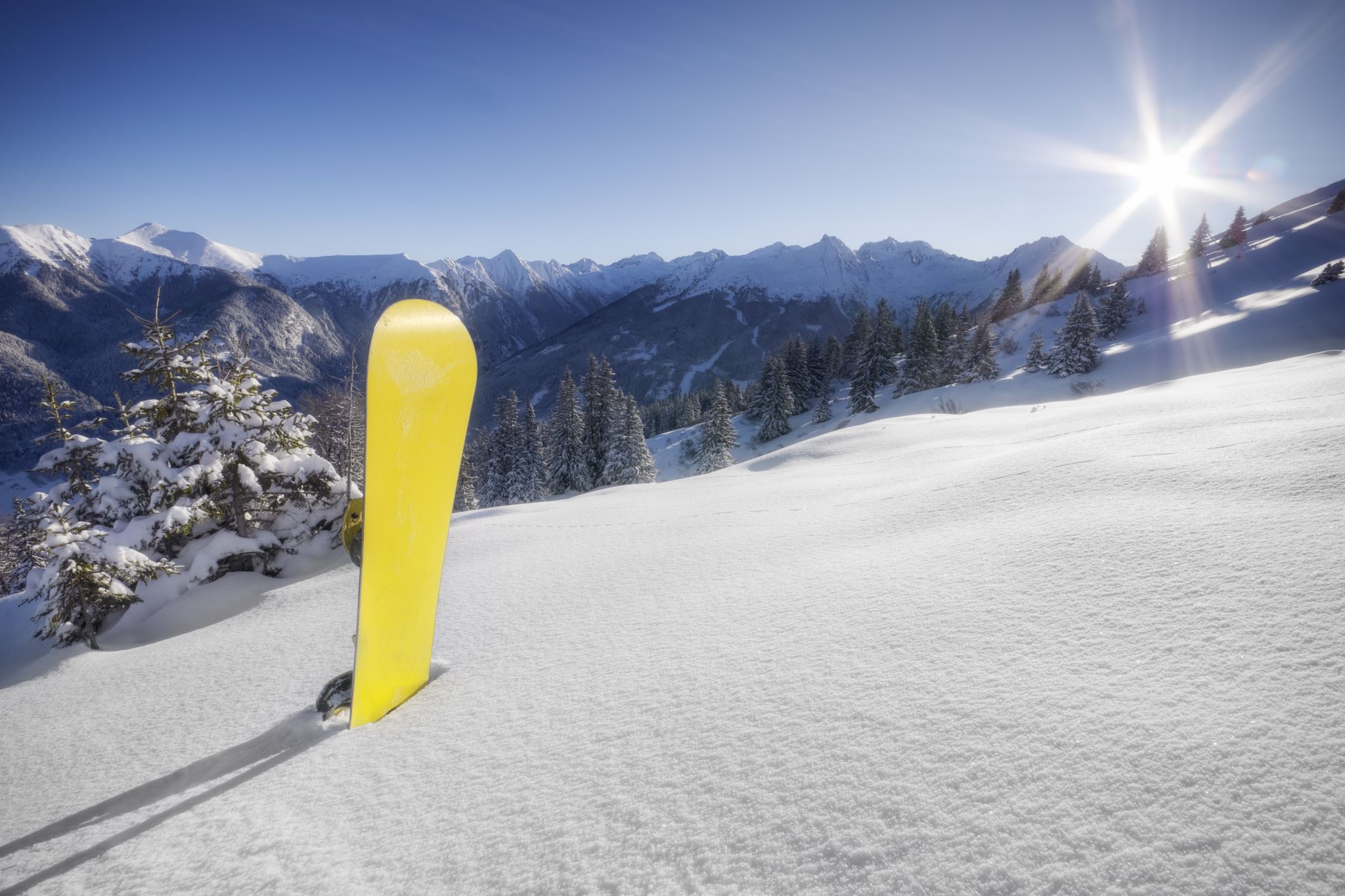 Material (1)
Schi / Snowboard, Schuhe und Stöcke (bitte auf Funktionstüchtigkeit achten – fachgerecht eingestellte Bindung! Snowboard unbedingt MIT Fangriemen!!)
Helm (Pflicht!!)
Schibrille und evtl. Sonnenbrille (kein Verleih!)
Schianzug (Hose + Jacke)
Schi- bzw. Snowboardhandschuhe
Tagesrucksack (Möglichkeit eines Lunchpakets)
Schiunterwäsche, Schisocken, Pyjama, Trainingsanzug, Pullover, Haube, Hausschuhe, Schwimmsachen
Toilettartikel, Sonnencreme, Lippenschutz
persönliche Medikamente
kleines Schreibzeug, Spiele
Tischtennisschläger - wenn vorhanden (Turnier)
evtl. Eislaufschuhe und Geld fürs Eislaufen (bitte ca. 5 Euro in bar mitnehmen)
bitte keine Lautsprecher, Computerspiele,… Handy ist ok, wird aber vor dem Abendessen abgesammelt
evtl. Geld für die Leihausrüstung (bitte bar und genau abgezählt)
Süßigkeiten bitte in Maßen; etwas Taschengeld
e-card
Material (2)
Ausrüstung komplett: 45 EuroSki, Schuhe, Stöcke oder Snowboard und Schuhe
Aufpreis für Helm: 5 Euro
nur Helm: 10 Euro
Gewand, Handschuhe und Schibrillen können leider nicht ausgeliehen werden!
Von den SchülerInnen, die sich eine Ausrüstung ausleihen wollen, brauche ich bitte folgende Daten: Name, Klasse, Alter, Schuhgröße, Körpergröße, Gewicht und welche Dinge sie sich ausleihen wollen.
Leihausrüstungzusätzlich zu bezahlen – bitte bar und genau abgezählt zum Schikurs mitbringen
Ablauf (derzeitiger Planungsstand)
Treffpunkt am Montag, 10.3.2025 um 8:00 Uhr zur Abfahrt mit dem Reisebus bei der Hello yello pumptrack Bahn (Barbara-Prammer-Straße)
Montag: Bezug der Zimmer, Mittagessen, Abholen der Leihausrüstung, auf die Piste: 15:00 bis 16:00 Uhr
Tagesablauf Dienstag bis Donnerstag: Frühstück, Schi-/Snowboardfahren, Mittagessen (bzw. Lunchpaket im Schigebiet, evtl. Besuch einer Hütte – Geld!), Schi-/Snowboardfahren, Freizeit, Abendessen, Abendprogramm und Nachtruhe ohne Handy
Abendprogramm: Pistensicherheit und erste Hilfe, Wasserwelt, Eislaufen (eigene Eislaufschuhe oder Leihschuhe, Geld!), gemeinsame Spiele, Tischtennis-Turnier, LVS-Suche, …
Freitag: Frühstück, Zimmer räumen, Schi/Snowboardfahren, Mittagessen ca. 14:00 Abfahrt; Rückkehr: Freitag, 14.3.2025 ca. 18:00 Uhr am Parkplatz der ?Linz (, 4020 Linz)
Kosten (derzeitiger Planungsstand)
Quartier und Verpflegung: 335,-
Liftkarte: 104,50
Falls jemand eine Saisonkarte hat: bitte Bescheid sagen und um 104,50 Euro weniger einzahlen!
Bus: ca. 40.-
Sonstiges (Abendprogramme, Preise,…): ca. 2,50
Gesamtkosten: ca. 482.- (377,50 für Saisonkartenbesitzer) Eventuelle Überschüsse werden an die SchülerInnen zurückbezahlt!
Möglichkeiten der finanziellen Unterstützung bei finanziellem Engpass durch Bildungsdirektion bzw. Elternverein – bitte persönlich an uns wenden! 
https://www.sportwochen.org/lehrer/spowo-100er
https://ooe.arbeiterkammer.at/ueberuns/mitgliedschaft/foerderungenfuermitglieder/AK-Klassenfahrtsbonus.html
Stornogebühren bei Absagen möglich (ausgenommen behördliche Anordnung aufgrund von Corona, die die ganze Gruppe oder größere Teile der Gruppe betreffen)
Ablauf bis zum Schikurs und am Schikurs
Anmeldung 
Den unteren Abschnitt des heute erhaltenen Formulars bitte bis Freitag, 25.10.23 bei Prof. Reischl oder KV´s abgeben.Bitte geben Sie uns Bescheid, sollte Ihr Kind eine besondere Indikation haben!
Einzahlung bitte nach Erhalt des Elternbriefs mit den endgültigen Kosten nach den Weihnachtsferien
Infoblatt ca. 2 Wochen vor dem Schikurs mit den letzten Infos und einer Packliste, auch auf der Schulhomepage
Kurzfristige Erkrankung – bitte um telefonische Verständigung (bitte keine „halbkranken“ Kinder mitschicken… Möglichkeit ein Kind nachzubringen besteht nach Absprache mit mir)
Erkrankung oder Verletzung am Schikurs – Abholung (bitte aktuelle Telefonnummer(n) angeben)!
Wir vereinbaren mit den SchülerInnen Verhaltensregeln bezüglich Sicherheitsmaßnahmen, Benehmen, Bettruhe,… Bei groben Verstößen kann es auch zu einem vorzeitigen Ende des Schikurses für den/die betreffende/n SchülerIn führen -> Abholung
Wir freuen uns auf einen tollen Schikurs mit den Schüler*innen der 3. Klassen!